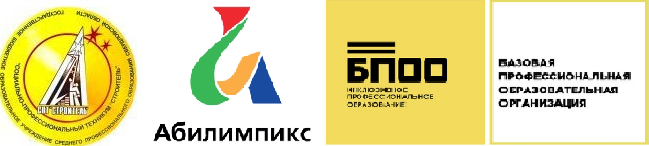 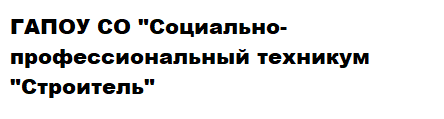 Профориентация и профессиональное обучение лиц с инвалидностью в Свердловской области
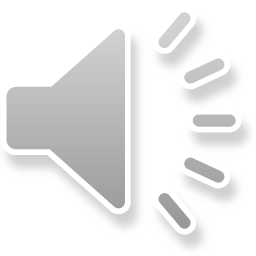 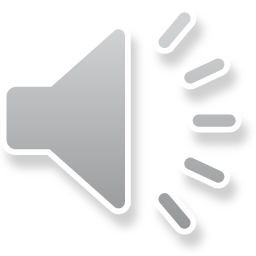 Чешко Светлана Леонидовна, 
заместитель директора, руководитель
 Регионального центра развития движения Абилимпикс
ГАПОУ СО 
«Социально-профессиональный техникум «Строитель»
Профессиональные образовательные организации
Всего 93 подведомственных профессиональных образовательных организаций Министерству образования и молодежной политики Свердловской области, из них более, чем в 40 ПОО обучаются лица с инвалидностью и ограниченными возможностями здоровья
http://sptstroitel.ru/deyatelnost-bazovoy-organizatsii/regionalnyy-tsentr-proforientatsionnoy-raboty-s-abiturientami-iz-chisla-lits-s-invalidnostyu-i-ovz/profobuchenie/ 
Сайт СПТ Строитель-деятельность базовой организации- центр профориентационной работы-профобучение
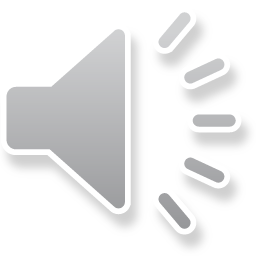 ГАПОУ СО «Социально-профессиональный техникум «Строитель»
С 2018 года
Участие в пилотном проекте Минтруда РФ по формированию системы комплексной реабилитации и абилитации инвалидов,в том числе детей-инвалидов
Деятельность  регионального центра развития движения «Абилимпикс»
Год создания 1947

2017 год 
Создание базовой профессиональной образовательной организации, обеспечивающей поддержку региональной системы инклюзивного профессионального образования инвалидов
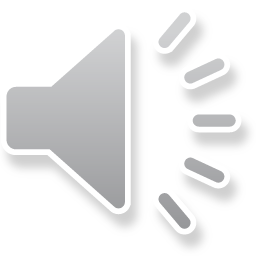 Информация о контингенте
На 1 апреля 2020 года:
инвалидов в образовательном учреждении составило 62 обучающихся, из них:
–	инвалиды I группы - 3
–	инвалиды II группы – 7
–	инвалиды III группы – 18
–	категории ребенок-инвалид – 34, их них: инвалиды по слуху (неслышащие, слабослышащие) – 13 человек
- 133 человека – лица с ОВЗ
С 2000 года обучение лиц с ОВЗ 

С 2015 года
Обучение лиц с нарушением слуха
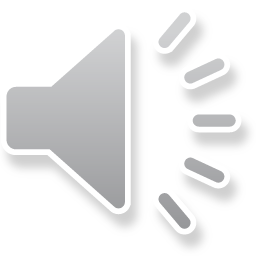 Профориентационная деятельность. Прием 2021 «Социально-профессиональный техникум «Строитель» Ссылка на раздел: http://sptstroitel.ru/applicants/the_admissions_committee/
Основные программы профессионального обучения – программы профессиональной подготовки по профессиям рабочих, должностям служащих,  адаптированные для лиц с ограниченными возможностями здоровья:

18103 Садовник
13450 Маляр
18880 Столяр строительный
15220 Облицовщик-плиточник
18103 Рабочий по комплексному обслуживанию и ремонту зданий
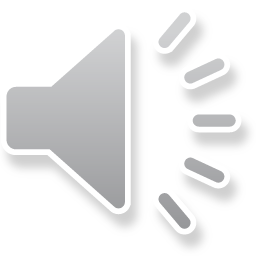 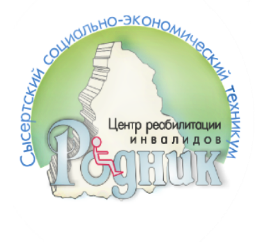 Виды ограничения здоровья обучающихся в техникуме «Родник»
На кресле-коляске
Нарушения зрения
Нарушения слуха
Нарушения опорно-двигательного аппарата
Нарушения интеллекта
Соматические заболевания
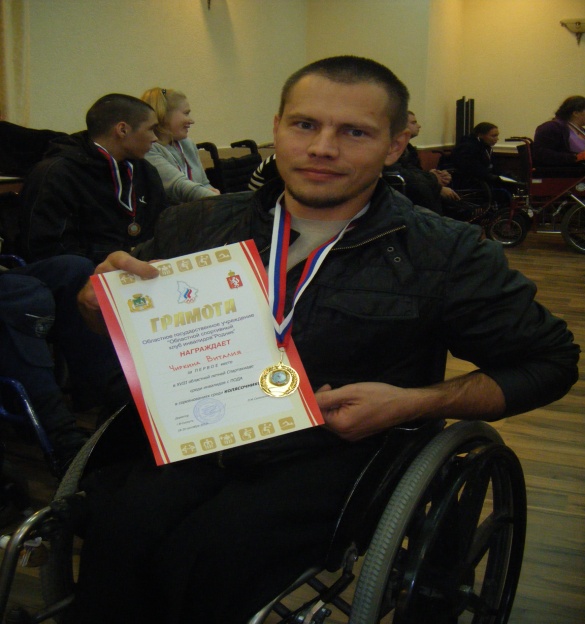 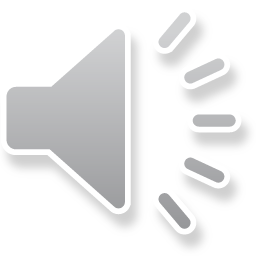 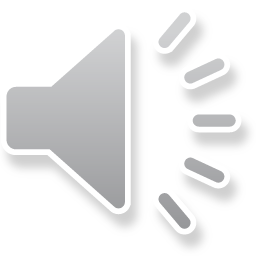 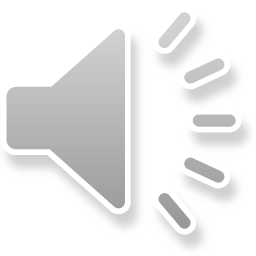 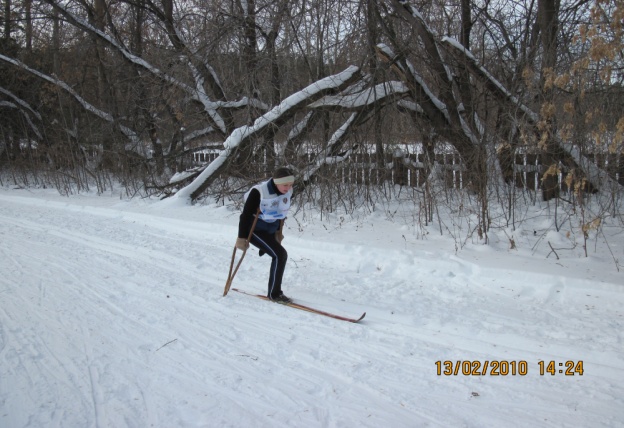 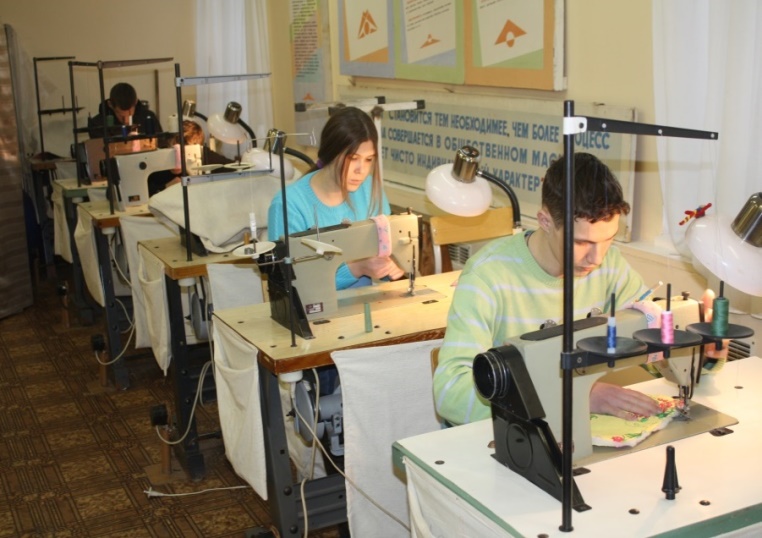 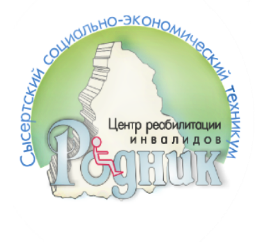 Общие принципы и правила реабилитационной работы
Проявление педагогического такта: постоянное поощрение за малейшие успехи, своевременная и тактичная помощь каждому обучающемуся, развитие в нем веры в собственные силы и возможности. Помощь обучающимся почувствовать свою интеллектуальную состоятельность, используя следующие приемы: отмечать успехи, а не неудачи; считать ошибки нормальным и нужным явлением; формировать веру в успех; концентрировать внимание на уже достигнутых в прошлом победах.
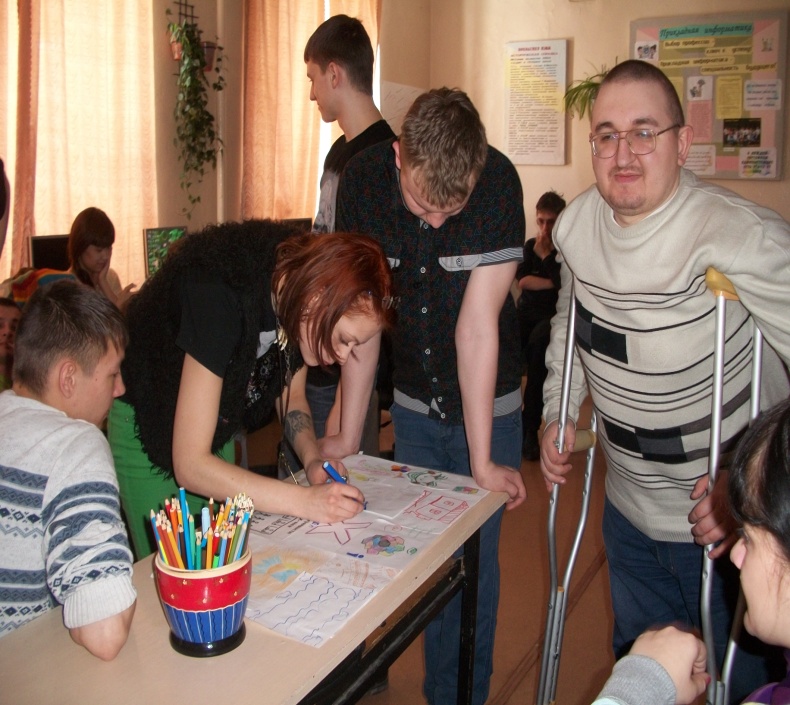 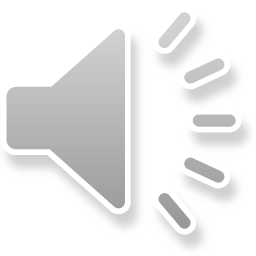 На сайте каждой профессиональной образовательной организации есть раздел «Условия обучения инвалидов и лиц с ограниченными возможностями здоровья»

Публикуется «Паспорт доступности» для инвалидов
Версия для слабовидящих
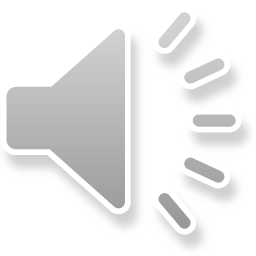 Адаптированная образовательная программа
Учебная и производственная практика
установление лицам, прошедшим профессиональное обучение, квалификационных разрядов, классов, категорий по соответствующим профессиям рабочих, должностям служащих.
Сроки обучения-
   10 месяцев;
   1 год 10 месяцев.
Адаптационный цикл (коммуникативный практикум, основы правовых знаний, психология общения и др.)
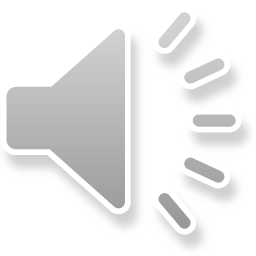 Получение свидетельства о профессии рабочего, должности служащего
Предлагаемые профессии
10
Рабочий по комплексному обслуживанию и ремонту зданий
Санитар ветеринарный
Слесарь-ремонтник
Пекарь
Горничная, гладильщик
Рабочий зеленого строительства
Рабочий плодоовощного хозяйства
Оператор швейного оборудования
Кухонный рабочий
Маляр 
Рабочий по благоустройству населенных пунктов
Садовник
Швея
Каменщик 
Цветовод
Плотник
Столяр строительный
Облицовщик-плиточник
Сборщик изделий из древесины
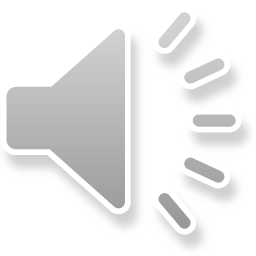 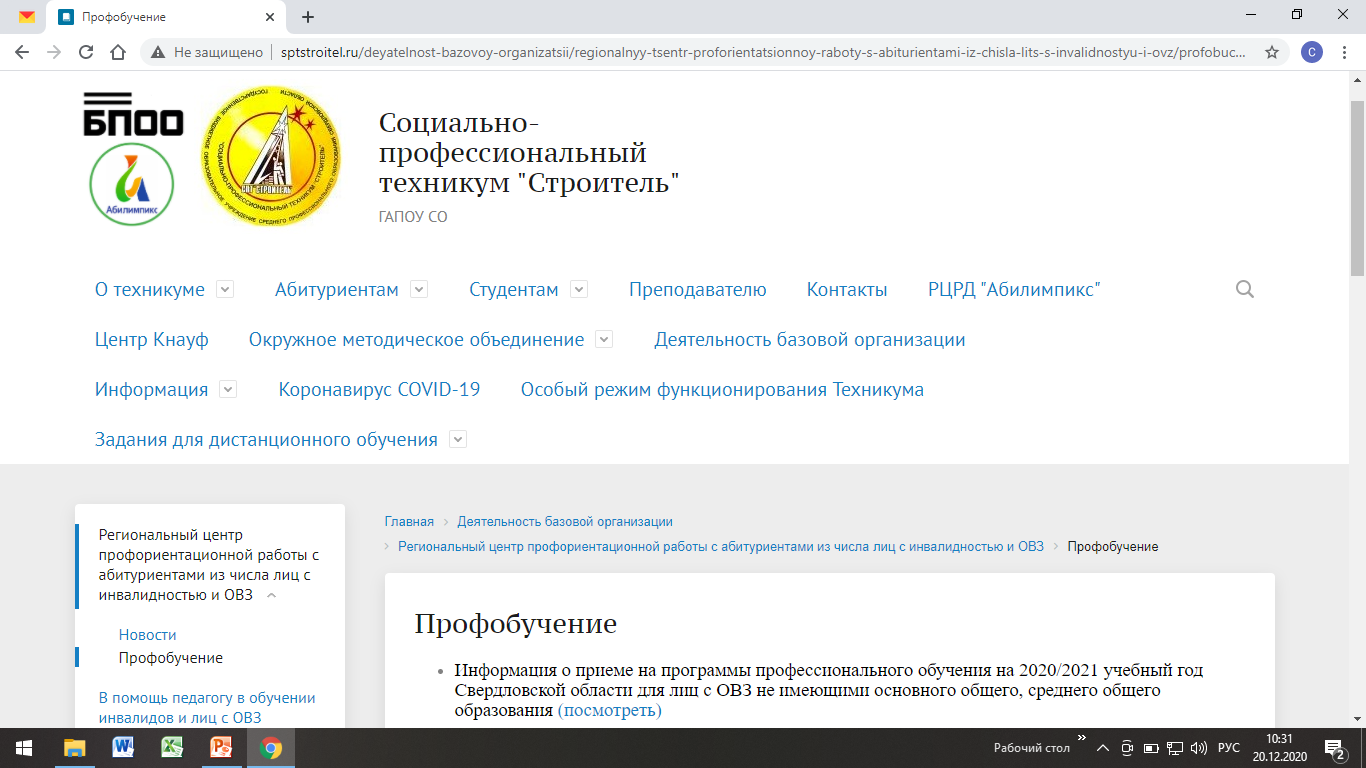 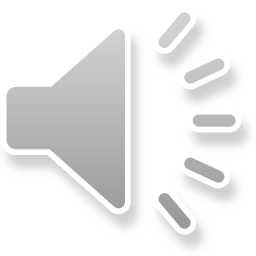 http://sptstroitel.ru/
«Горячая линия» по вопросам приема инвалидов и лиц с ОВЗ
«Горячая линия» по вопросам приема инвалидов и лиц с ОВЗ на обучение по образовательным программам среднего профессионального образования и профессионального обучения в профессиональный организации Свердловской области в 2021 году. 
Ваши вопросы и обращения принимаются на адрес электронной почты:  priem.ovz@yandex.ru
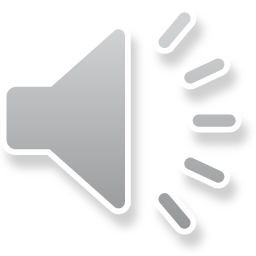 Движение “Абилимпикс” в Свердловской области
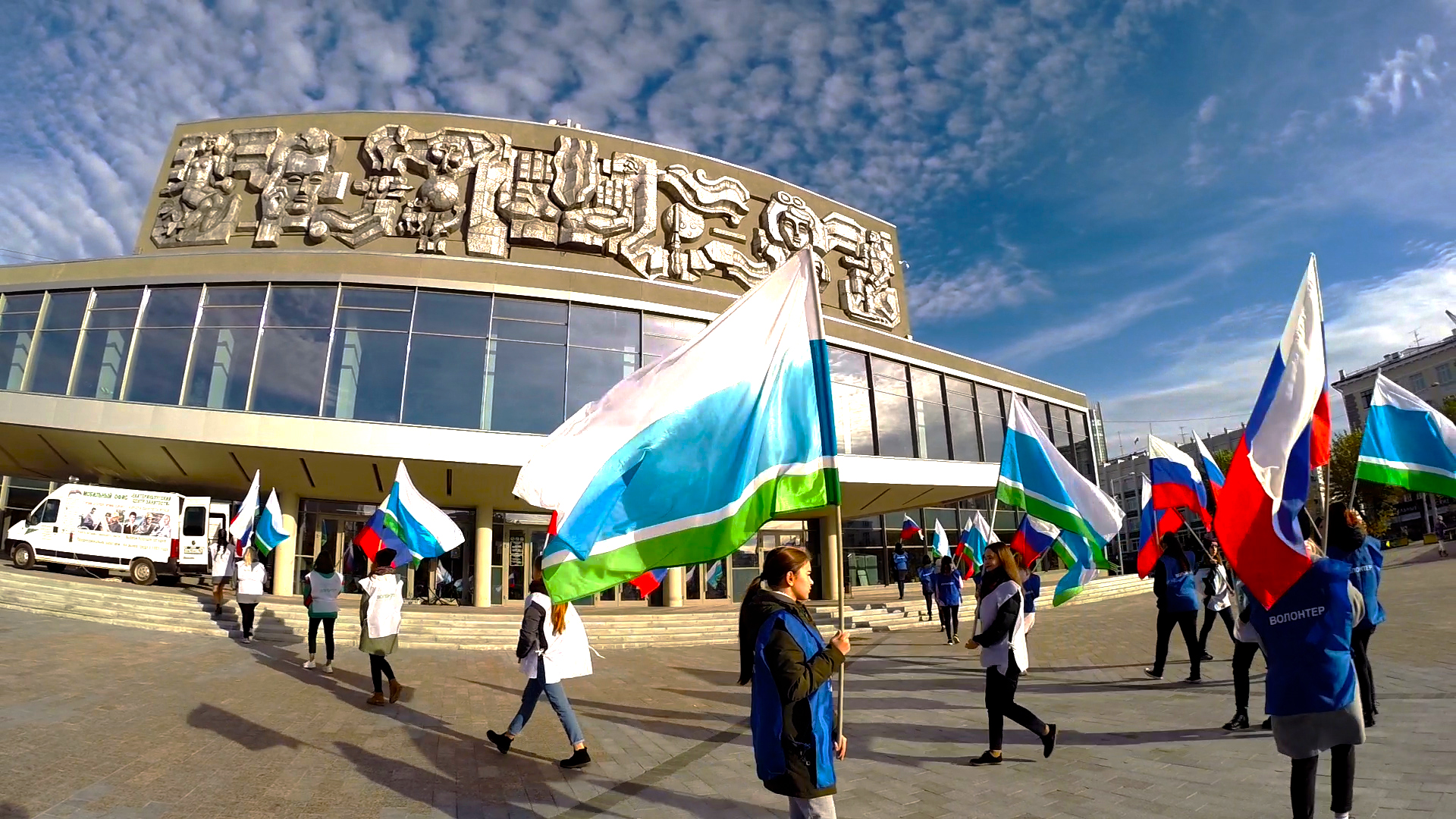 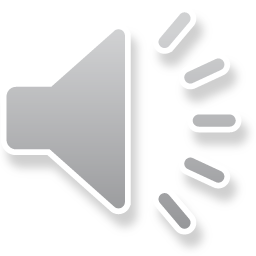 Развитие движения «Абилимпикс».региональный этап
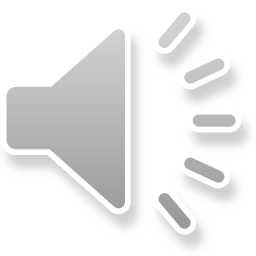 72 образов. орг-ции из территорий: р.п.Белоярский, Березовский, Екатеринбург, Ирбит, Каменск-Уральский, Краснотуринск, Нижний Тагил, Первоуральск, Ревда, Реж, Североуральск, Камышлов, с.Харловское (Ирбитский район), Нижняя Тура, Алапаевск, Верхняя Тура, Красноуфимск, Сысерть, Талица, Новоуральск.
Динамика участия в национальном чемпионате сборной Свердловской области
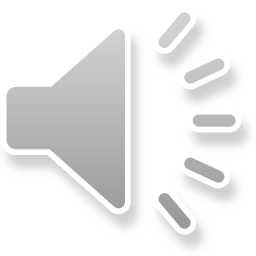 Перечень соревновательных компетенций регионального этапа чемпионата «Абилимпикс» в Свердловской области в 2020 годукатегория «школьники»
VI Национальный чемпионат «Абилимпикс» 2020
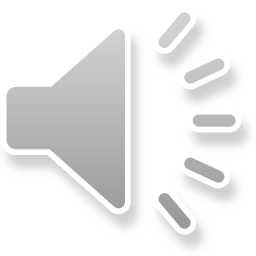 VI Национальный чемпионат «Абилимпикс» 2020
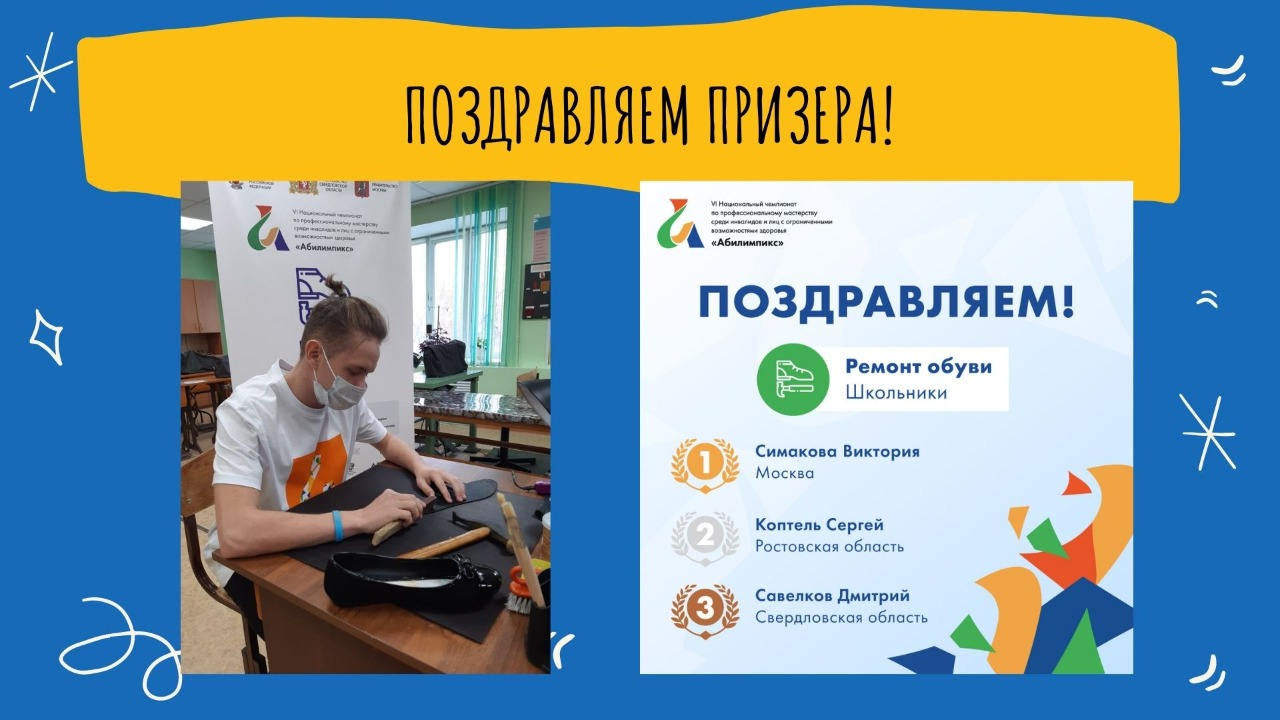 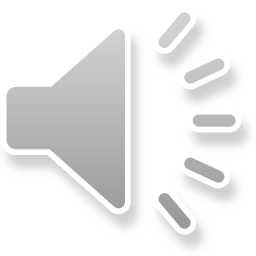 Открытая региональная олимпиада профессионального мастерстваобучающихся с ОВЗ и инвалидностьюпрофессиональных образовательных организаций Свердловской области
Компетенция «Столяр, плотник» в ГБПОУ СО «Уральский техникум автомобильного транспорта и сервиса» - 2019г., 2020 год
Компетенция «Маляр» в ГБПОУ СО «СПТ «Строитель» - 2019г., 2020 г.
Компетенция «Оператор швейного оборудования/швея» в ГАПОУ СО «Областной техникум дизайна и сервиса» - 2019г., 2020 г.
Компетенция «Садовник» ГБПОУ СО «Сухоложский многопрофильный техникум» - 2019г.
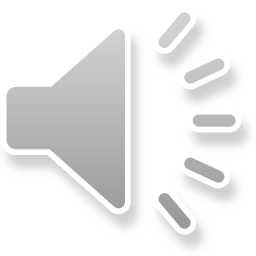 контакты
ГАПОУ СО «Социально-профессиональный техникум «Строитель»
Учебная часть:
+7 (343) 227-30-70 (доб. 206)
Центр «Абилимпикс»:
centrovz96@yandex.ru
+7 (343)227-30-70
Ссылка на сайт: http://sptstroitel.ru/abilimpics/
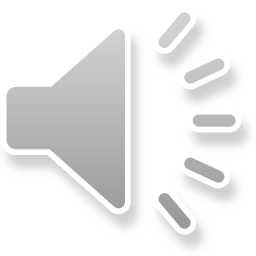